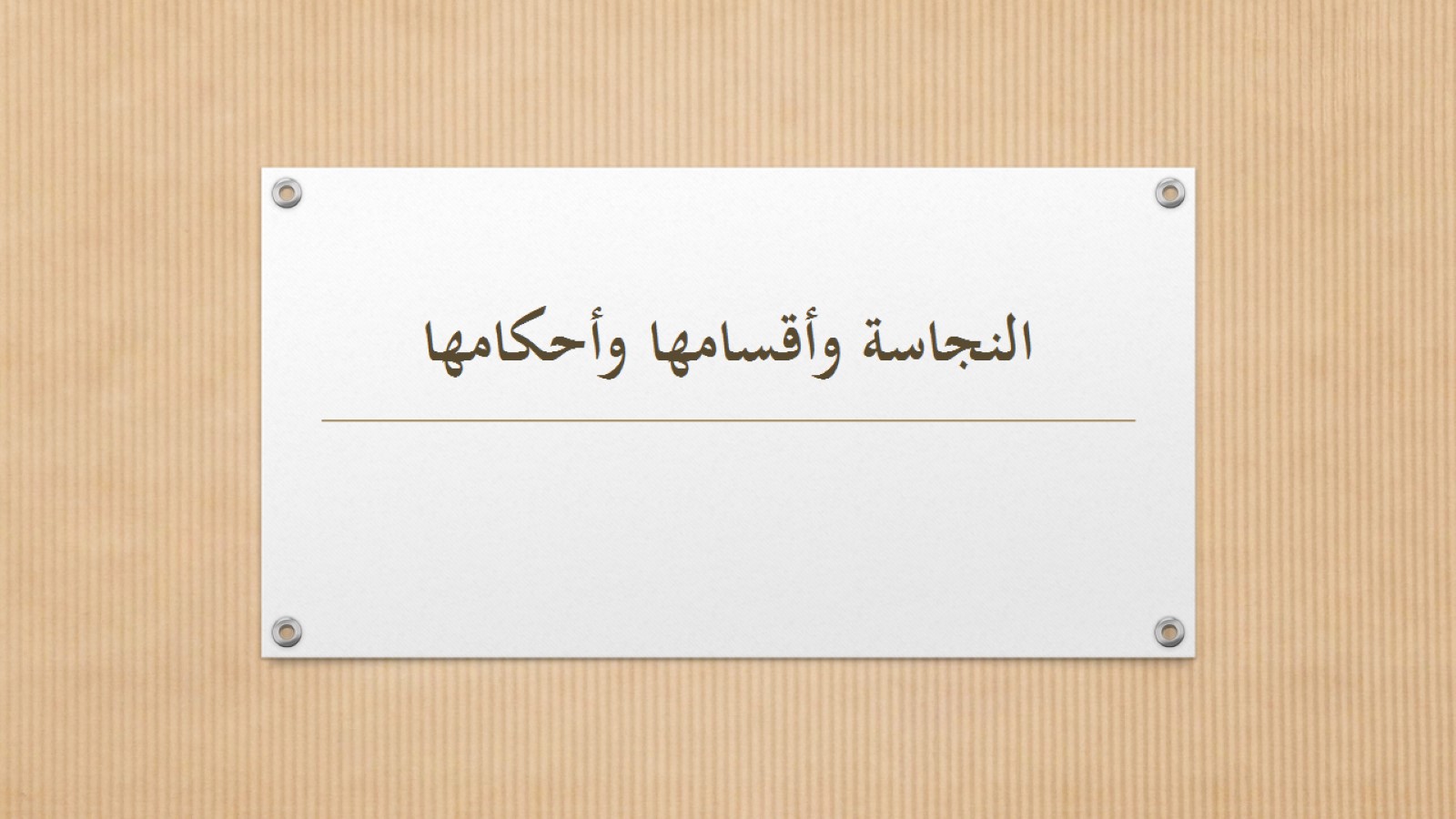 النجاسة وأقسامها وأحكامها
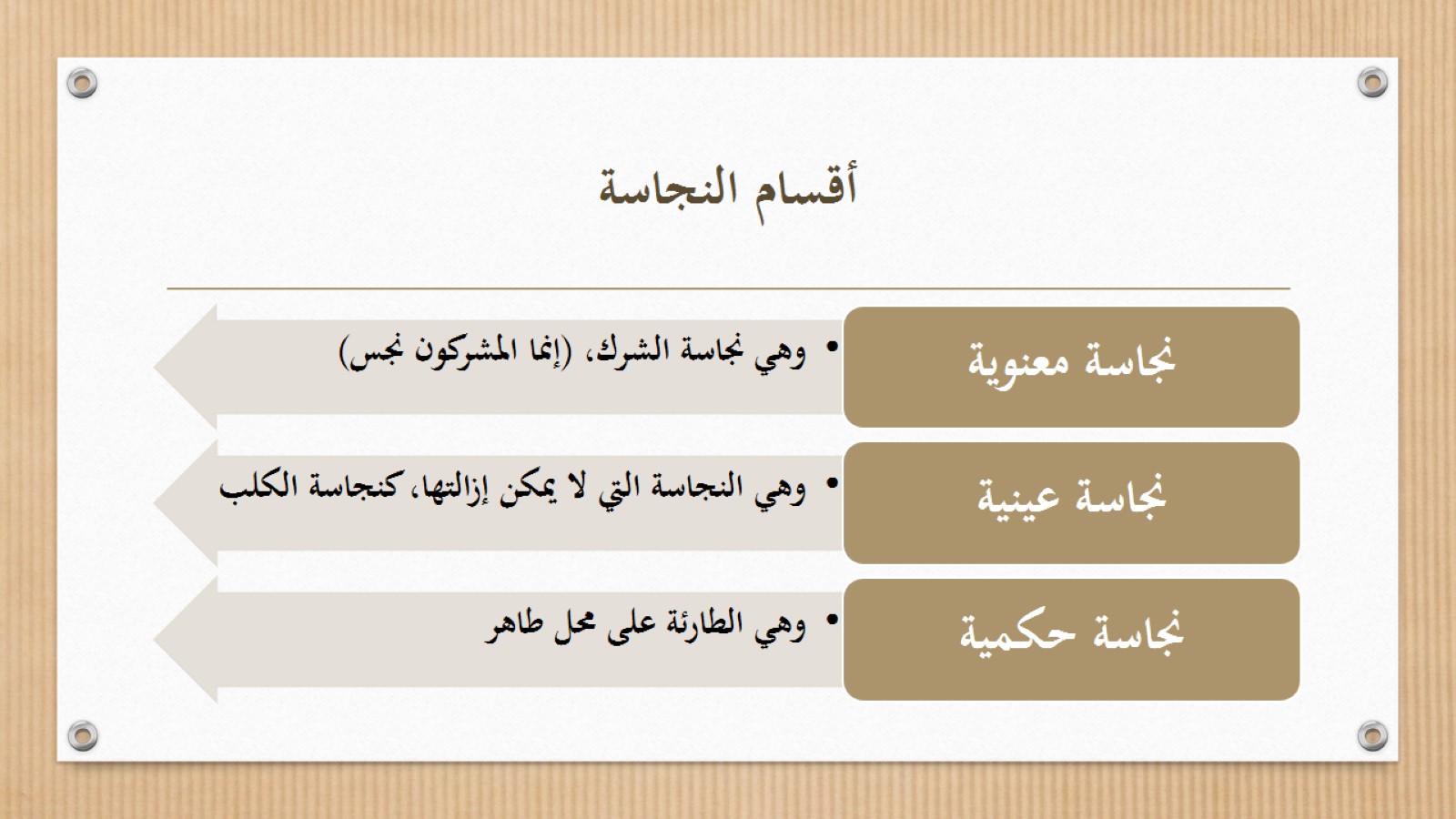 أقسام النجاسة
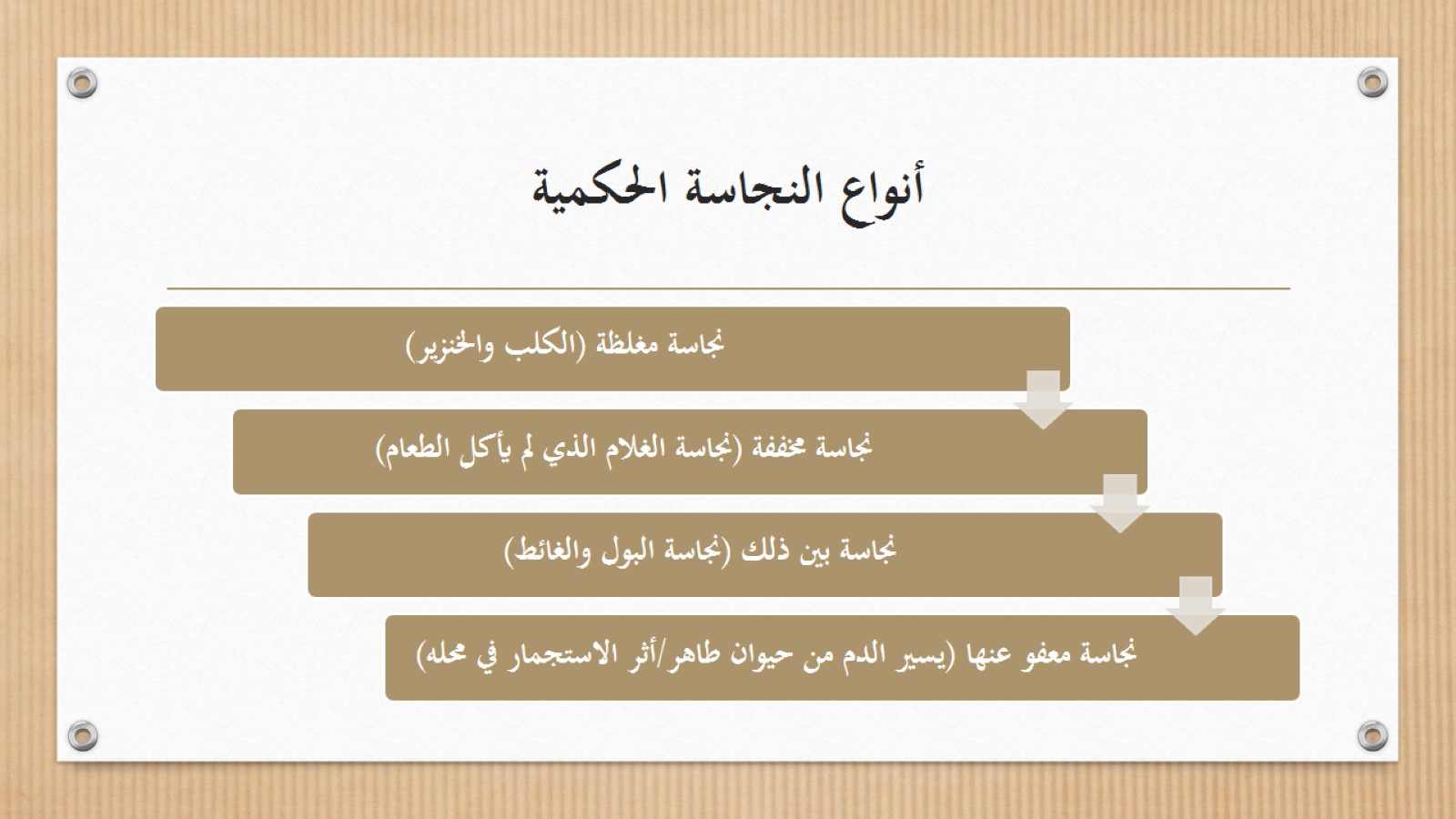 أنواع النجاسة الحكمية
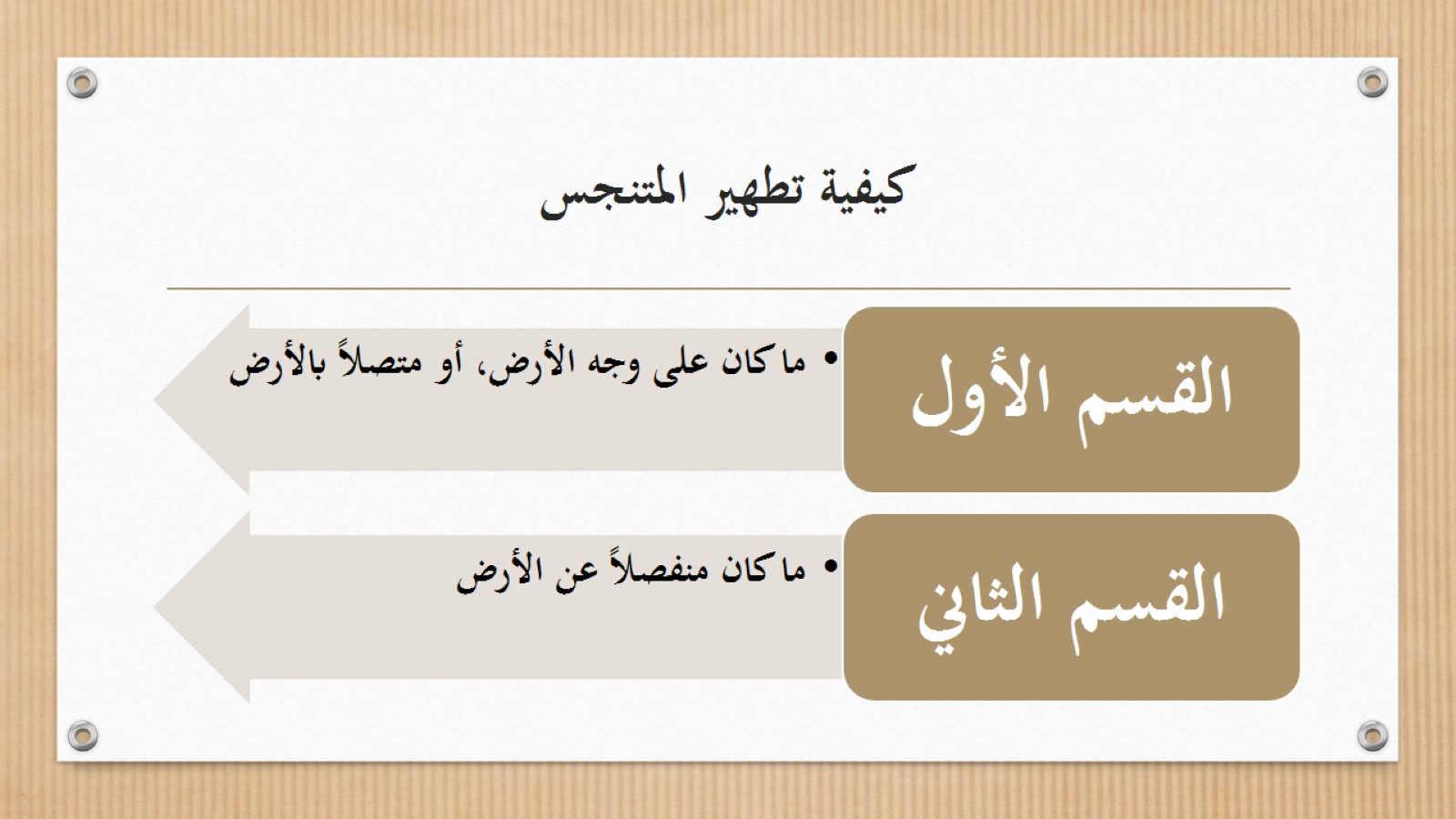 كيفية تطهير المتنجس
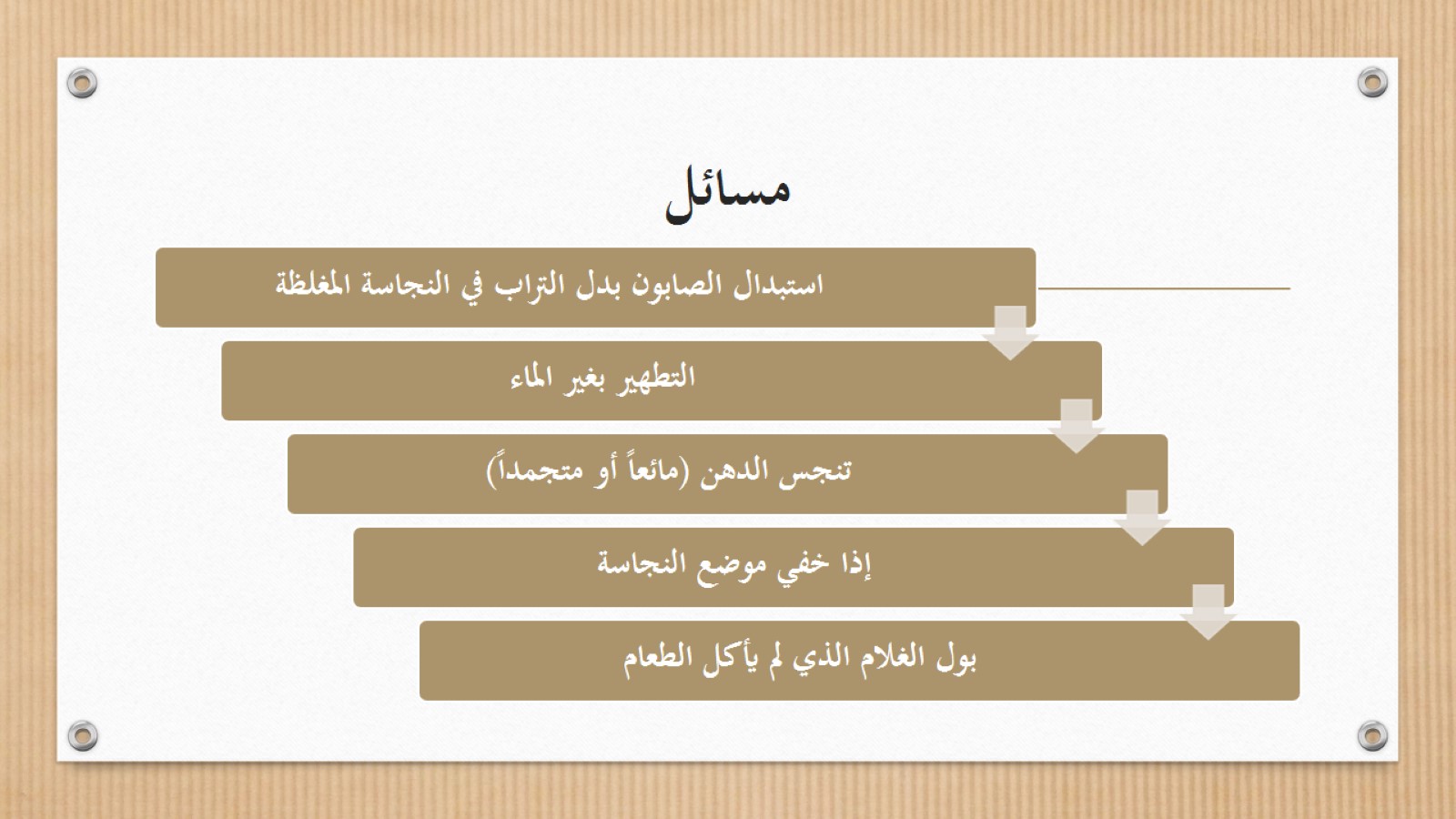 مسائل
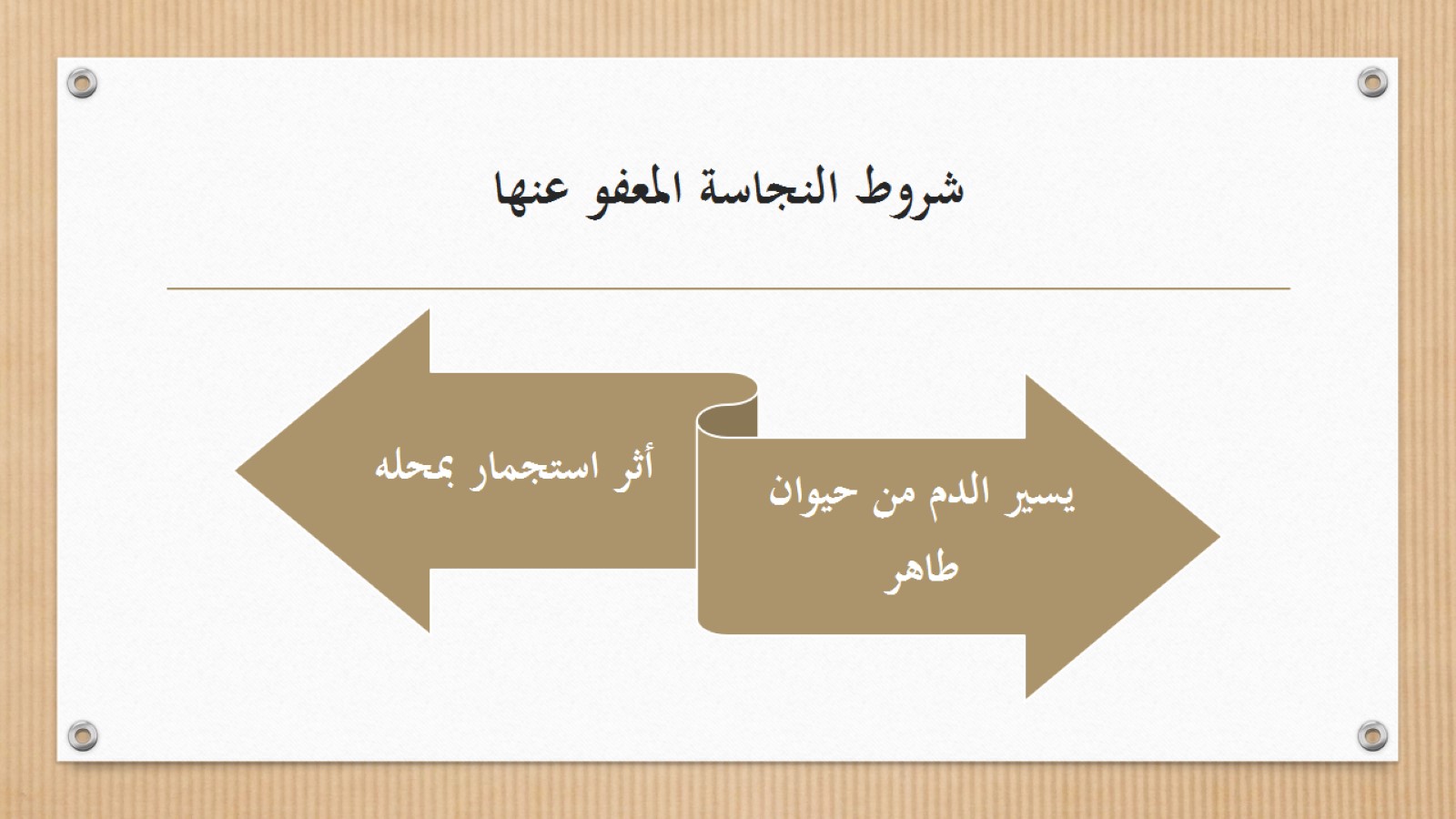 شروط النجاسة المعفو عنها
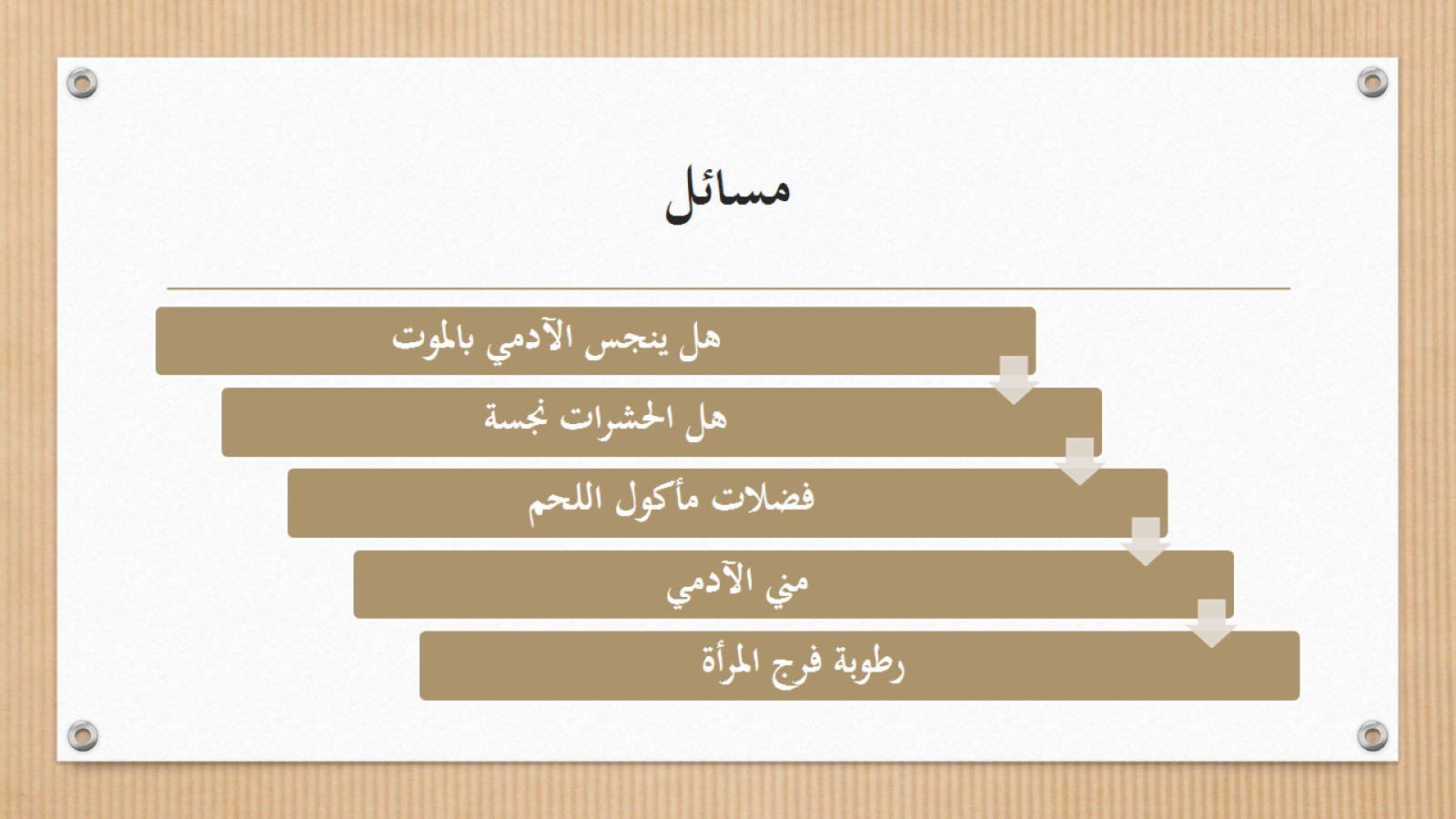 مسائل
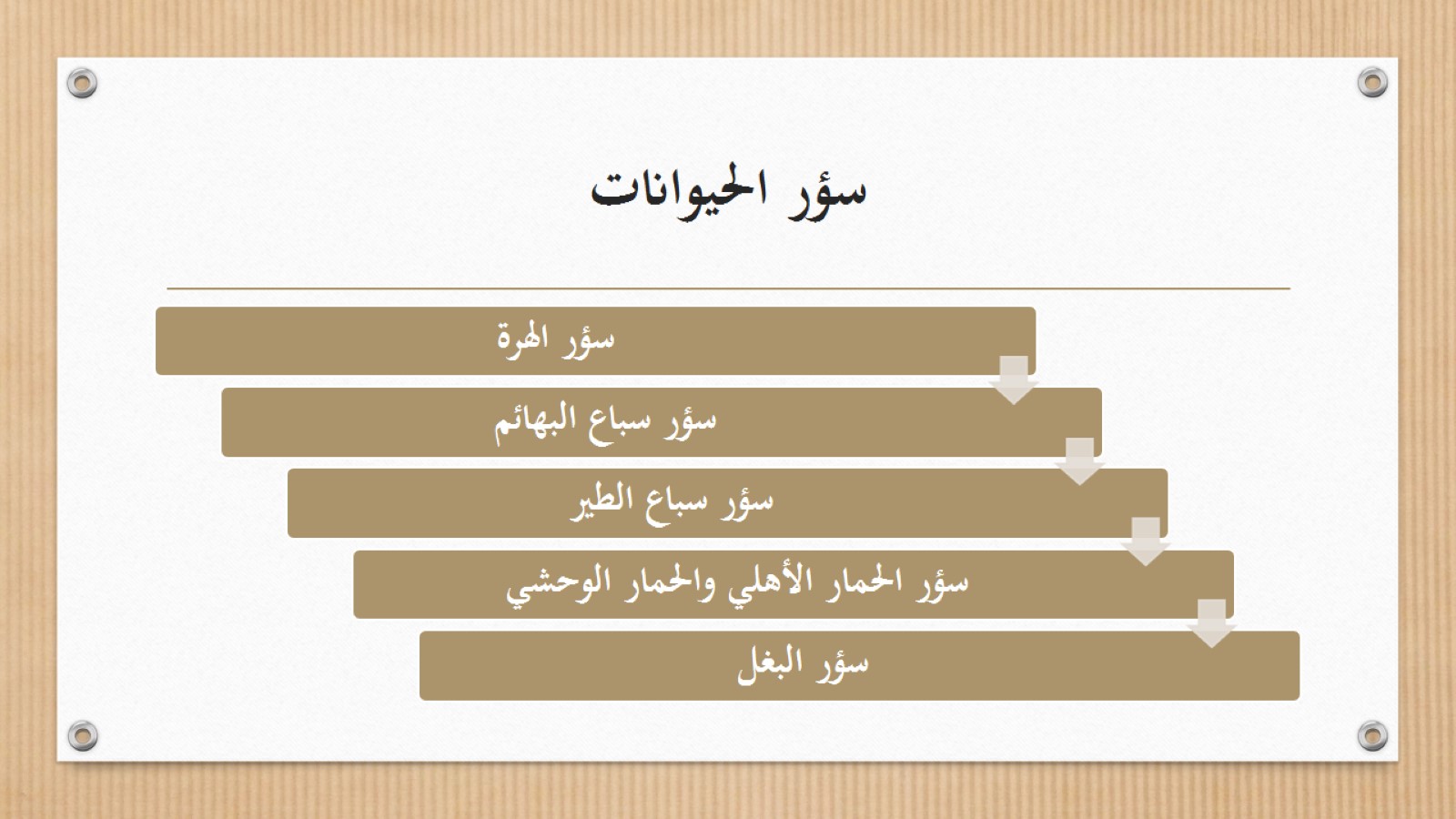 سؤر الحيوانات